January 2012
Power Saving Possibilities for Networks Supporting a Large number of STAs
Date: 2012-01-09
Authors:
Slide 1
Anna Pantelidou, Renesas Mobile Corporation
January 2012
Abstract
We consider energy efficiency based on grouping and sleeping modes for 802.11ah
Slide 2
Anna Pantelidou, Renesas Mobile Corporation
January 2012
Motivation
TUse case 1a Smart Grid - Meter to Pole (6000 STAs per AP) [1]
Traffic can be continuous/periodic/bursty
Sensors measure power/gas/water
DCF performance deteriorates when a large number of STAs contend for medium [2]
Overall number of MAC retries and total transmission delay grow exponentially with the number of STAs
Grouping based on contention factor was proposed in [3]
AP sends in Beacon contention factor Q in [0,1] and time interval T
Slide 3
Anna Pantelidou, Renesas Mobile Corporation
January 2012
Motivation
Slide 4
Anna Pantelidou, Renesas Mobile Corporation
January 2012
Sleep modes when inactive
Existing standard allows a STA to sleep when its buffer is empty
When a large number of STAs contend for the medium 
A large proportion stays idle waiting for medium access
Buffers may be non-empty
Can we enable additional sleep modes to save energy under non-empty buffers?
Slide 5
Anna Pantelidou, Renesas Mobile Corporation
January 2012
Our proposal
Slide 6
Anna Pantelidou, Renesas Mobile Corporation
January 2012
Simulations
100 STAs associated with an AP
STAs are uniformly distributed within a 1km radius
Traffic model
1 packet/s
Packets consist of 256 bytes
Slot = 37 microseconds
SIFS = 126 microseconds
Contention window takes values in [15 - 1023]
Slide 7
Anna Pantelidou, Renesas Mobile Corporation
January 2012
Simulation Scenarios
1 group or 3 groups (randomly created)
Scenarios
Three groups (1.0/0.0/0.0) no sleep simultaneous start
Only STAs in a single group can contend 
DCF is used for the STAs that pass the “contention test”
If they have traffic, contend simultaneously
STAs that fail the test go to sleep 
Group schedules alternate with time (short beacons can be used)
Three groups (1.0/0.0/0.0) sleep randomized start
DCF with randomization  
Uniform in Beacon interval
STAs listen Beacons, sleep, wake up to transmit and sleep 
1 group (1.0) no sleep simultaneous start (DCF like operation)
1 group (1.0) sleep randomized start (DCF with sleep option)
Slide 8
Anna Pantelidou, Renesas Mobile Corporation
January 2012
Energy CDF for Different Methods
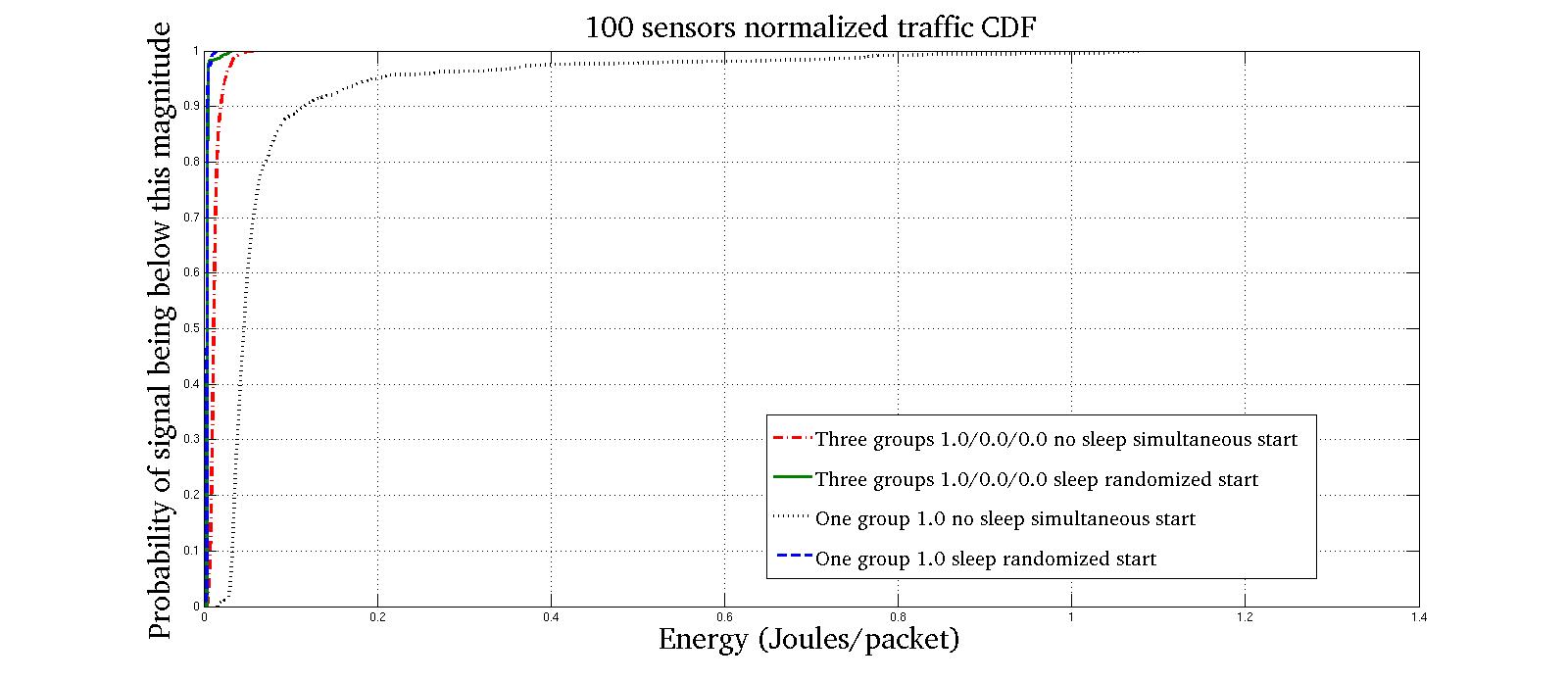 DCF has the worst performance
Grouping reduces the energy consumption
Slide 9
Anna Pantelidou, Renesas Mobile Corporation
January 2012
Energy CDF for Different Methods
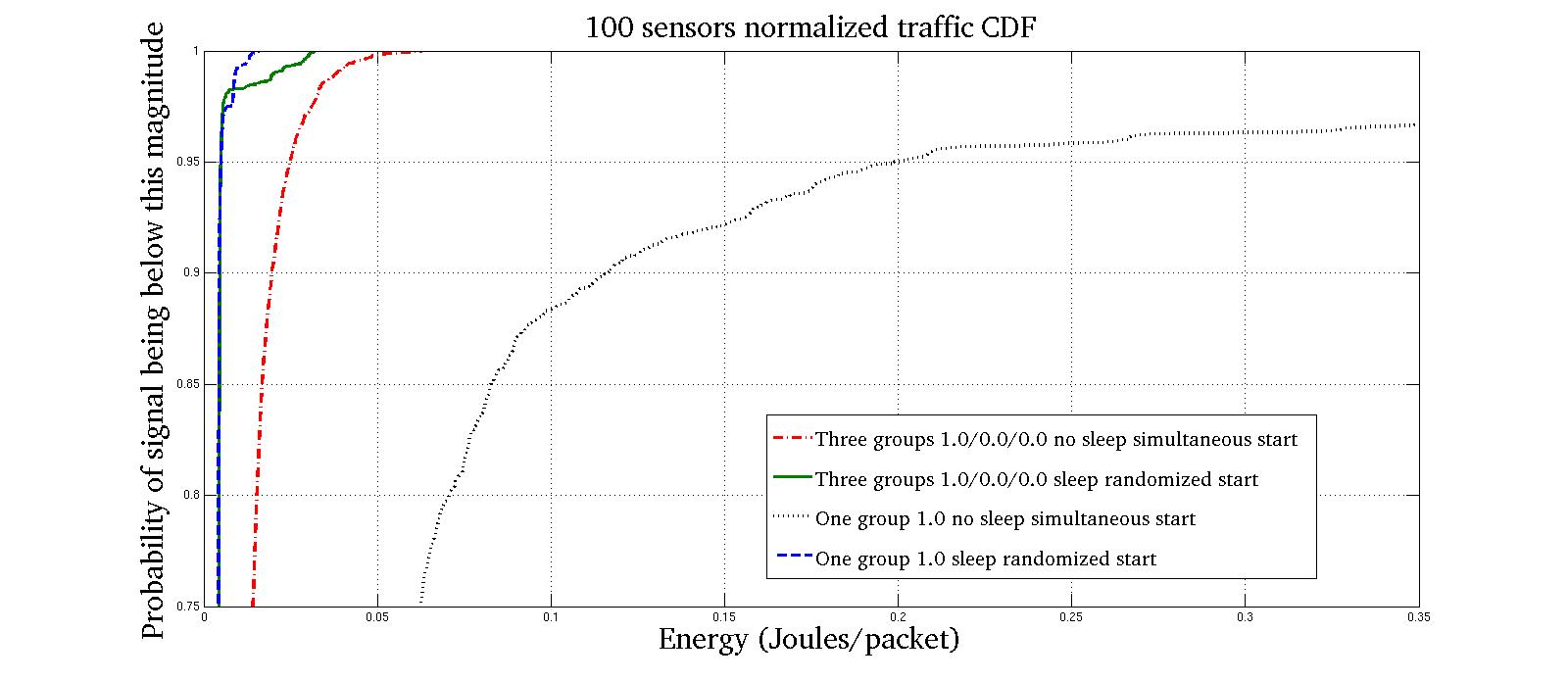 Previous figure zoomed
DCF has the worst performance
Grouping reduces the energy consumption
Slide 10
Anna Pantelidou, Renesas Mobile Corporation
January 2012
Delay CDF for Different Methods
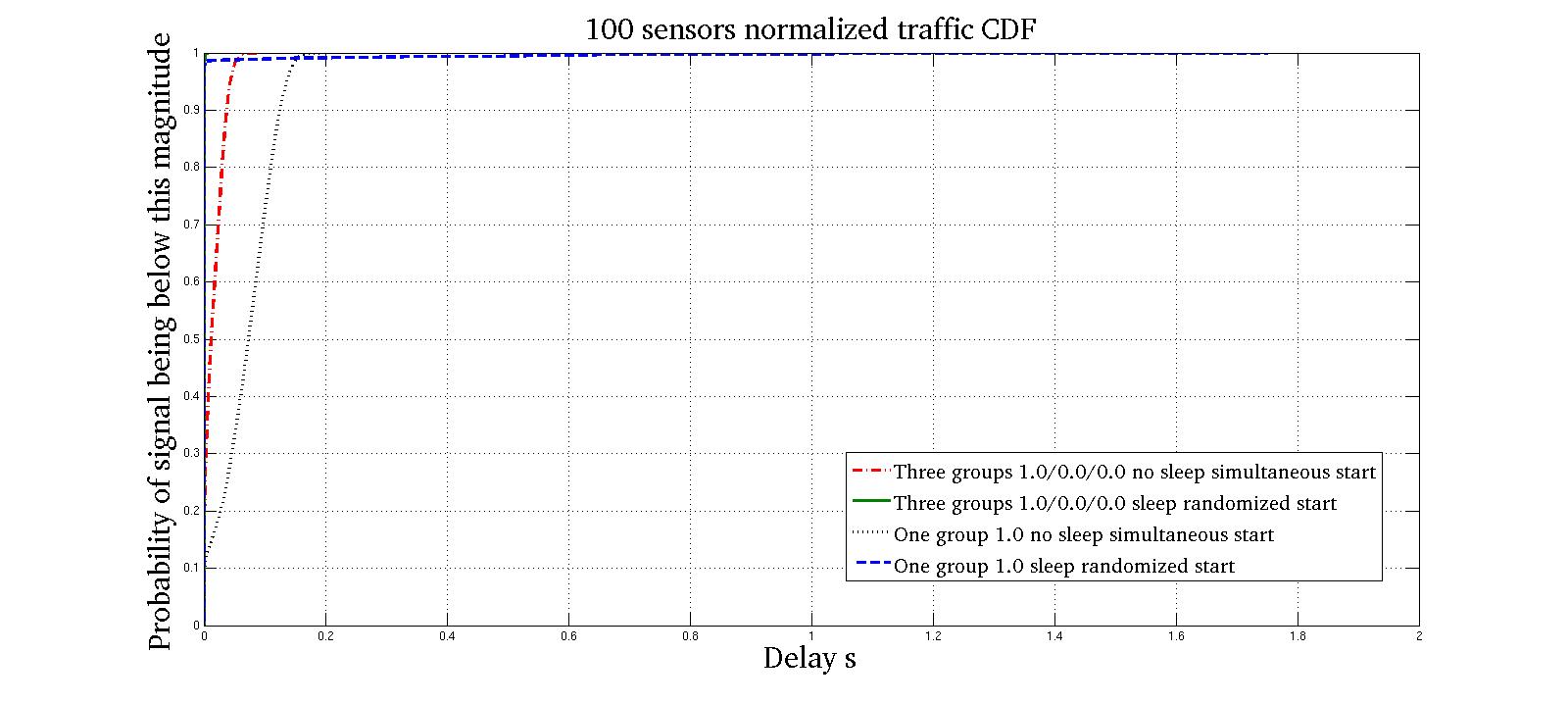 Pure DCF has the worst performance 
Grouping improves delay
Slide 11
Anna Pantelidou, Renesas Mobile Corporation
January 2012
Delay CDF for Different Methods
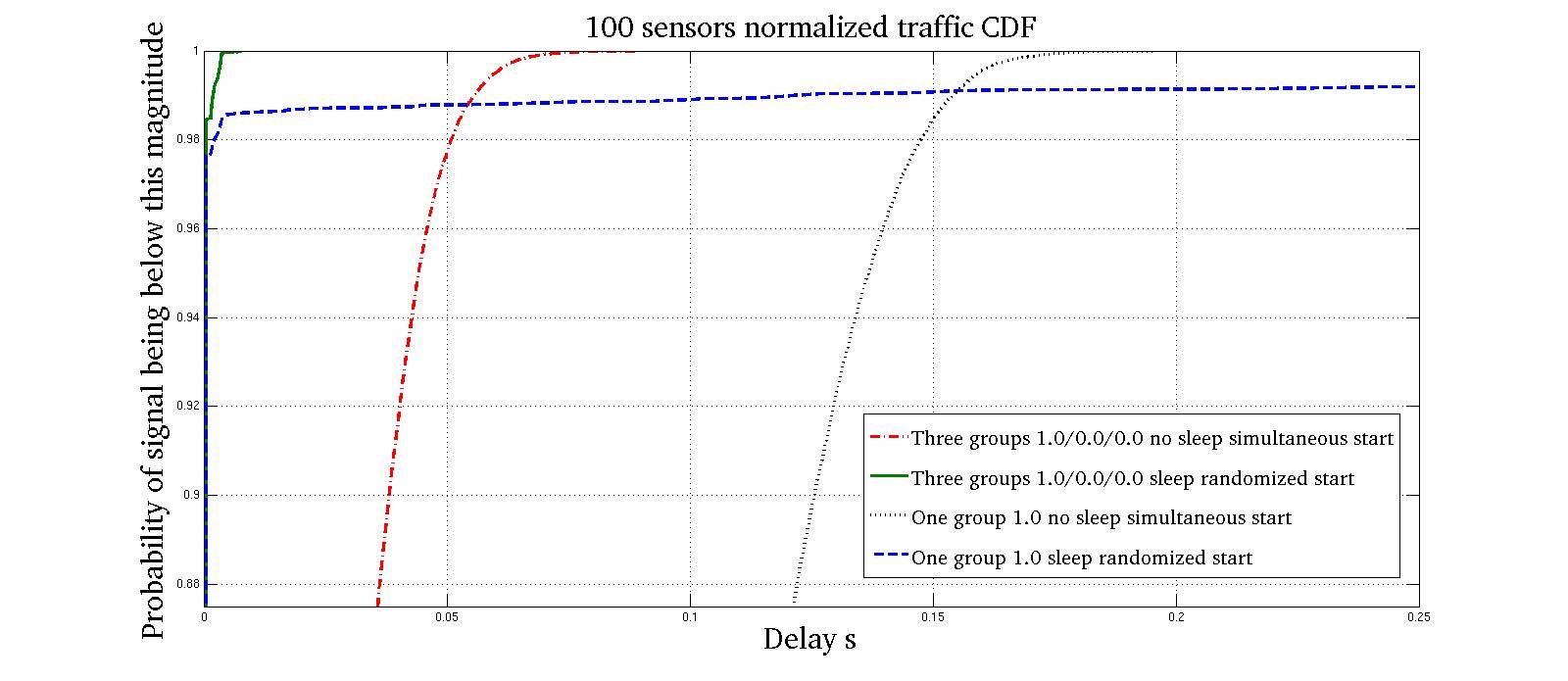 Previous figure zoomed
Pure DCF has the worst performance 
Grouping improves delay
Slide 12
Anna Pantelidou, Renesas Mobile Corporation
January 2012
Conclusions
Energy is one of the most important resource in sensor applications
Grouping with the additional sleeping capability improves both energy and delay
Slide 13
Anna Pantelidou, Renesas Mobile Corporation
January 2012
References
[1]  11-11-0457-00-00ah-potential-compromise-of-802-11ah-use-case-document
[2] 11-11-1019-01-00ah-simulation-large-number-of-stas-support
[3] 11-11-1255-00-00ah-dcf-enhancements-for-large-number-of-stas
Slide 14
Anna Pantelidou, Renesas Mobile Corporation